Деятельность детского объединения «Кадеты» как одна из форм патриотического воспитания
Героико-историческое направление
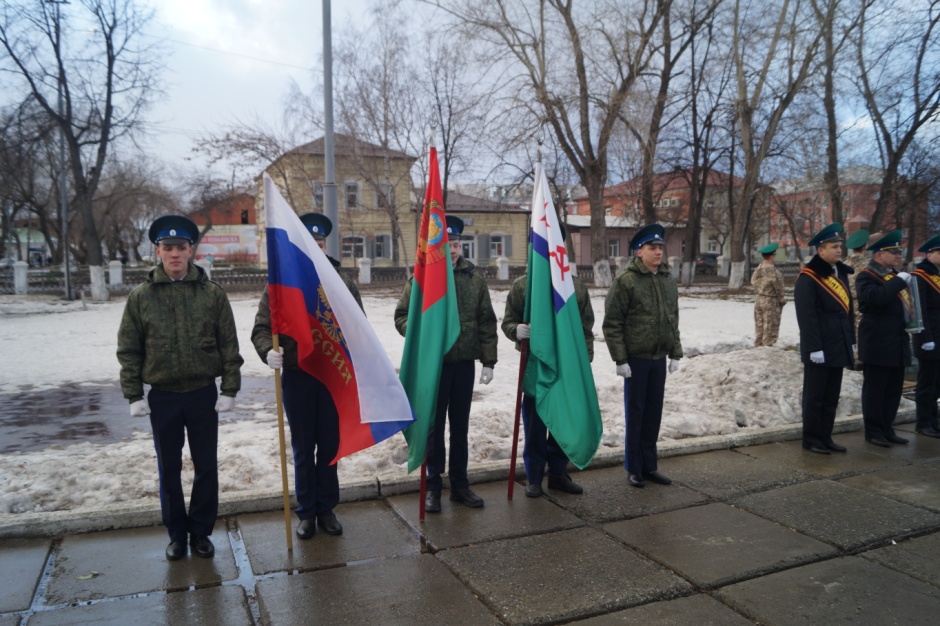 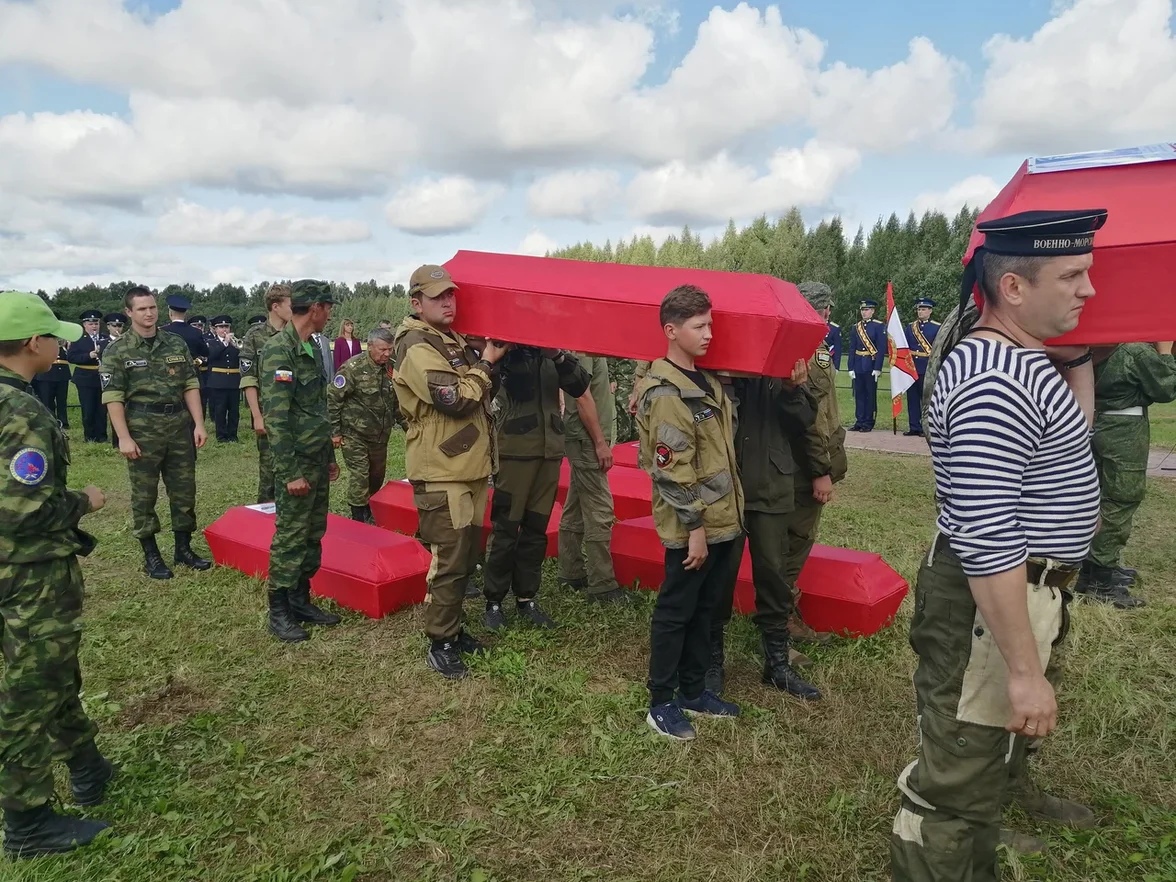 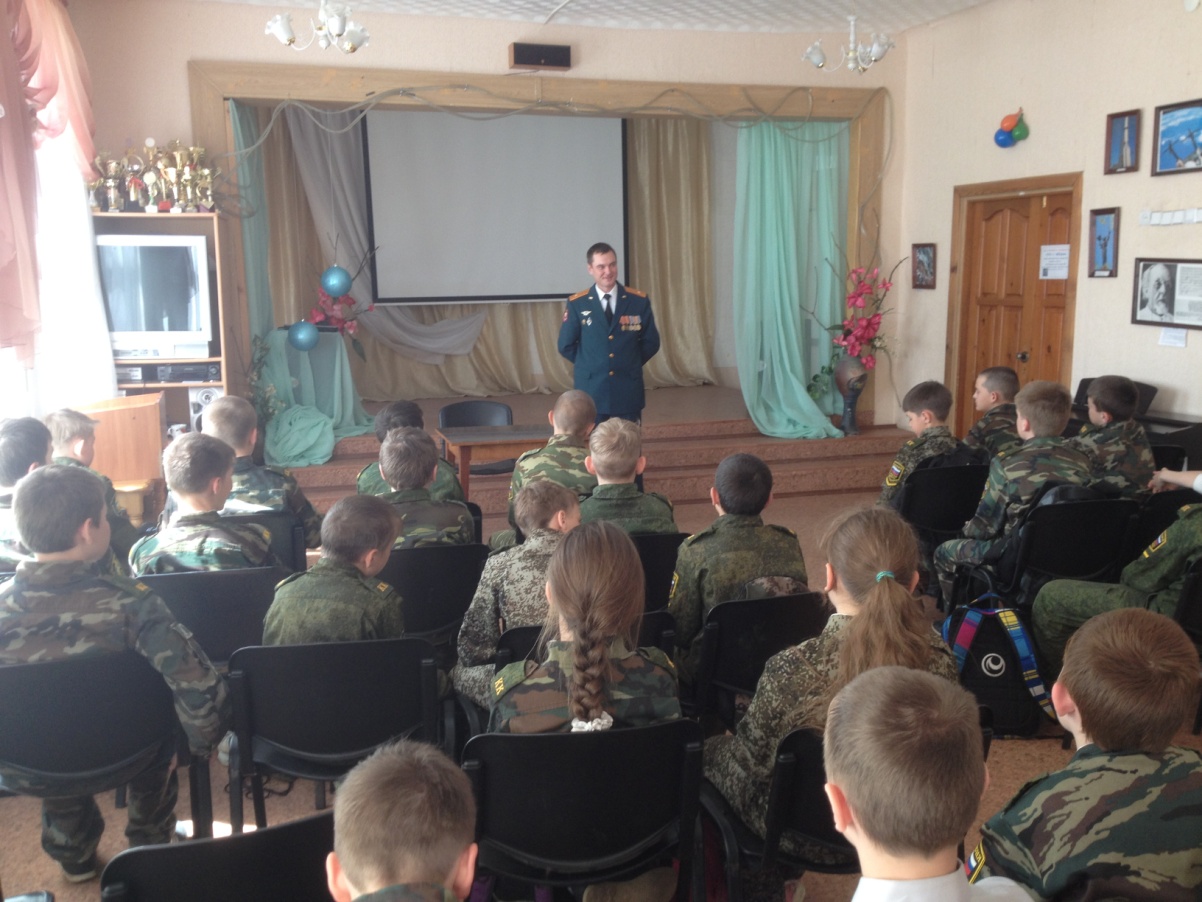 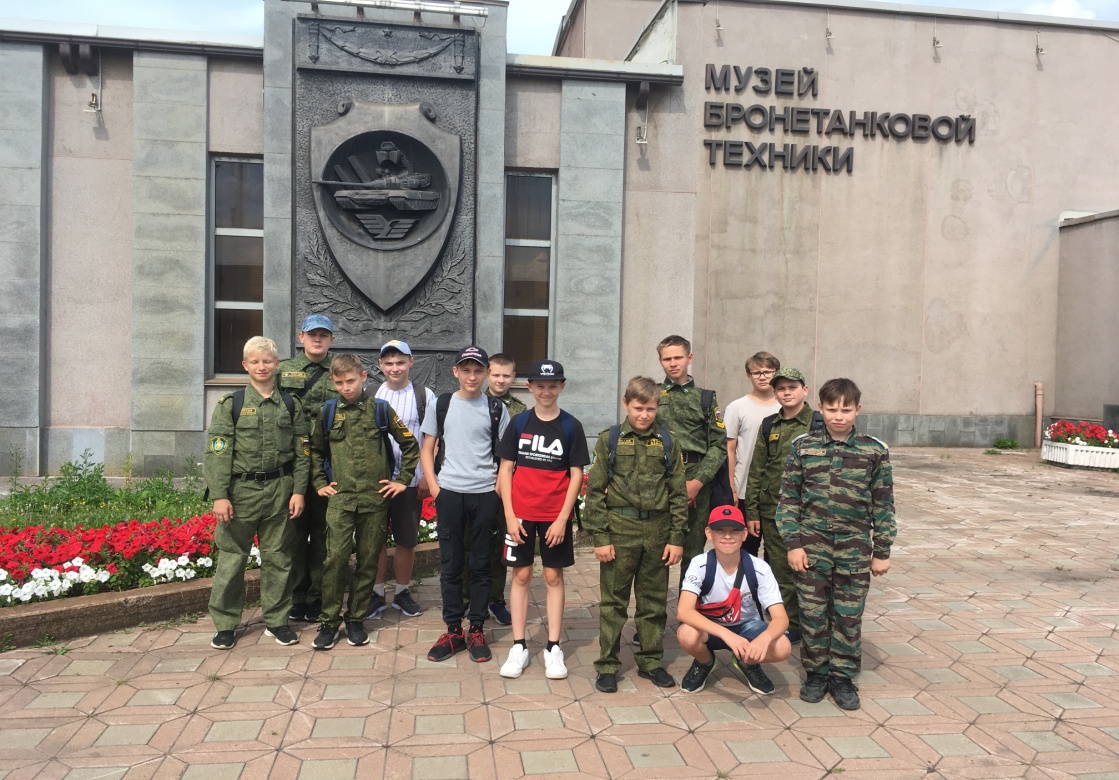 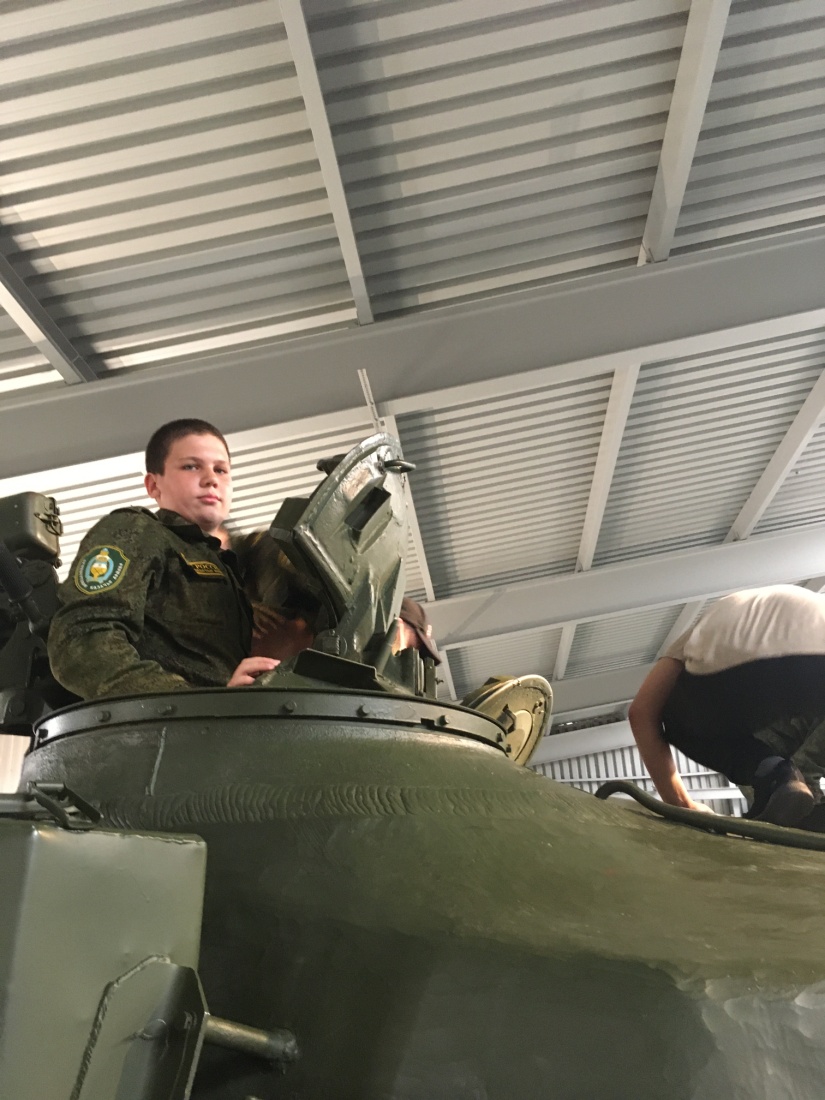 Военно-патриотическое направление
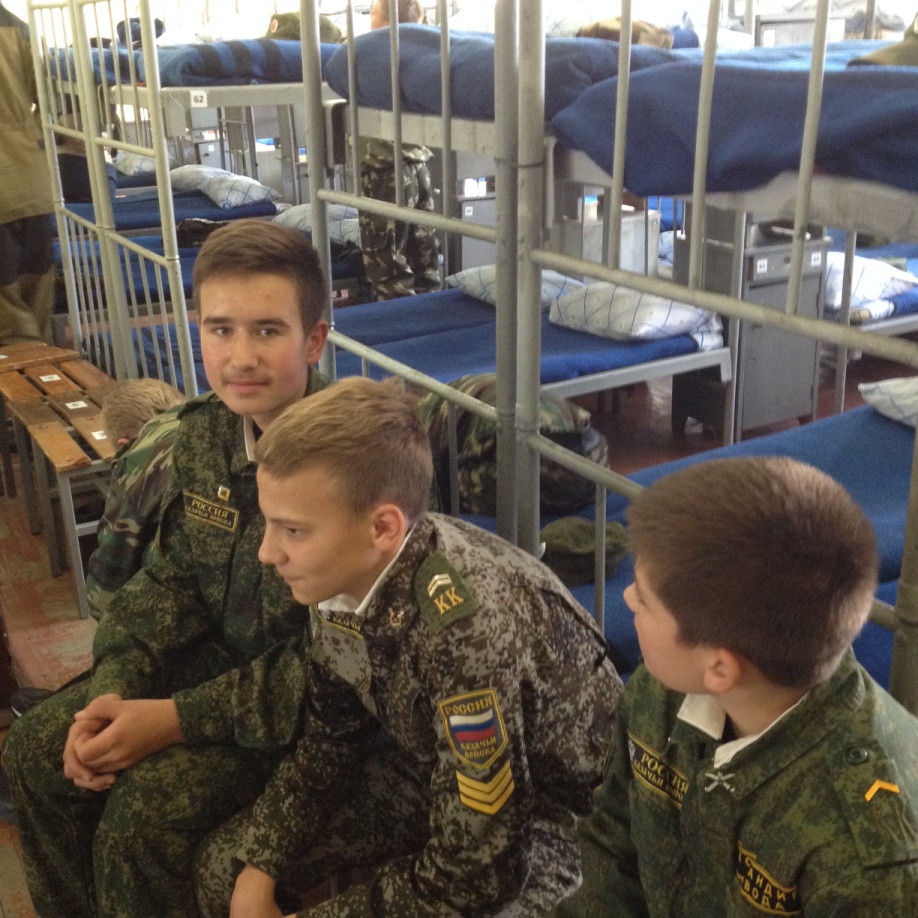 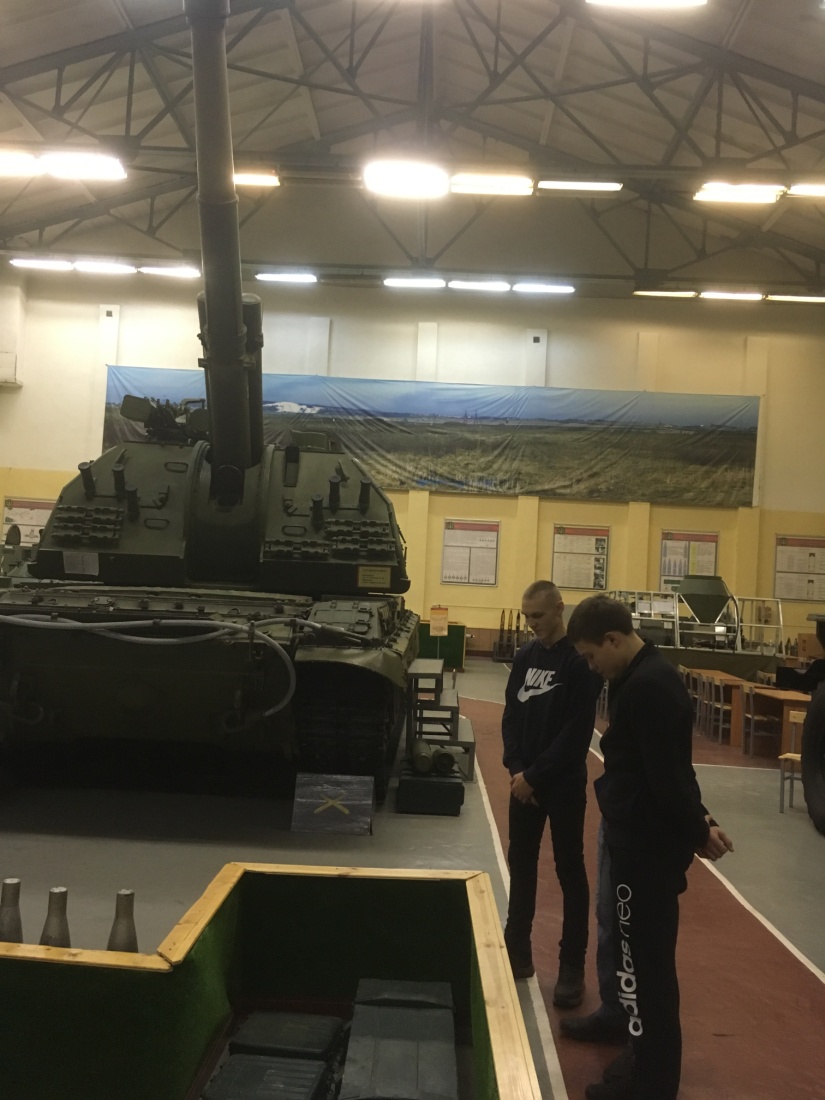 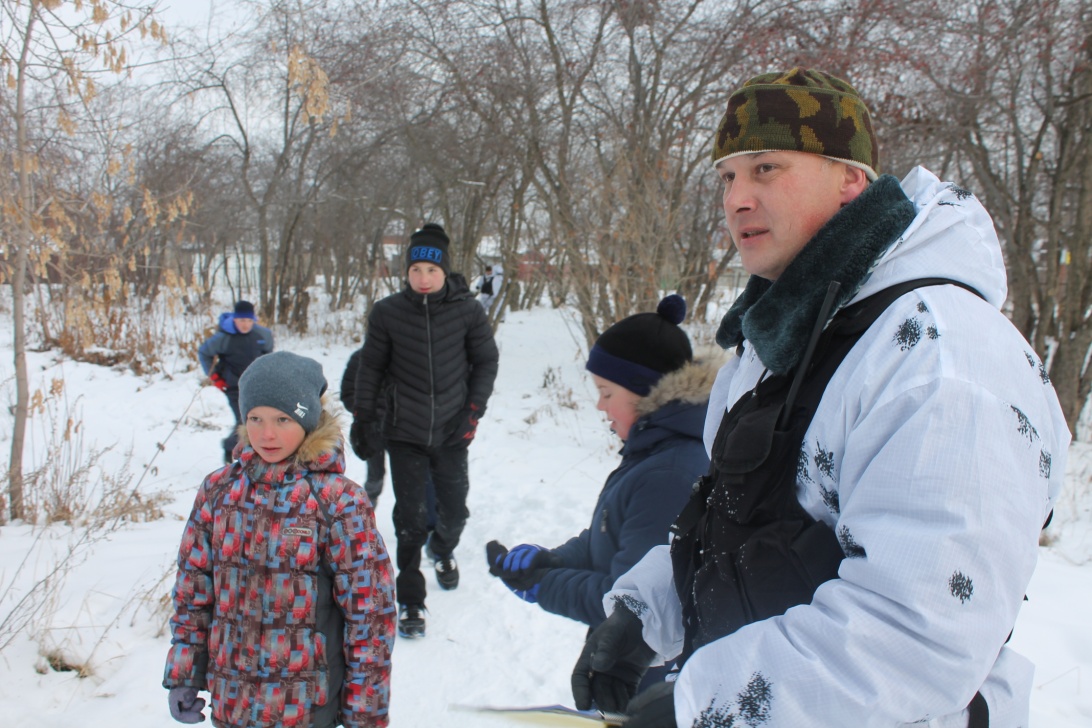 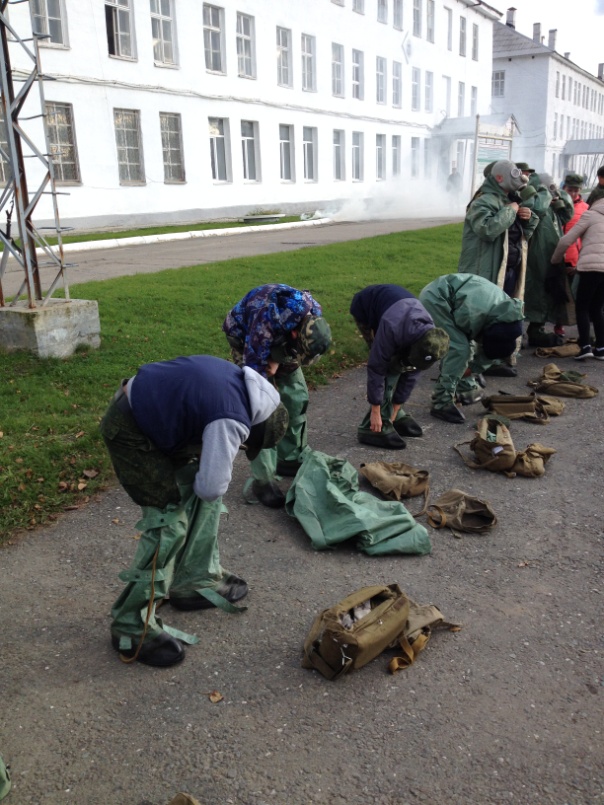 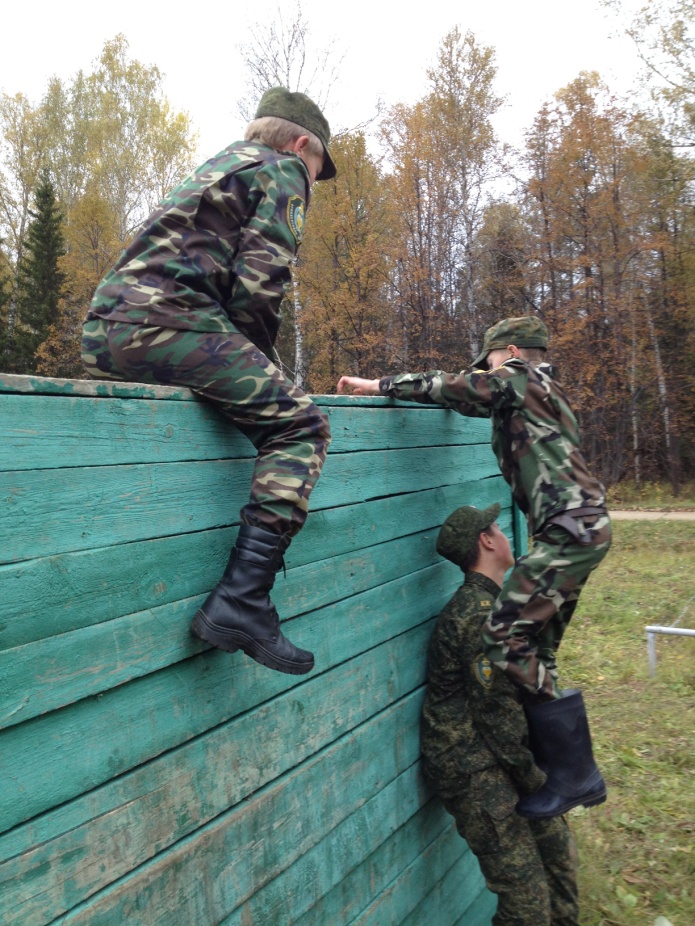 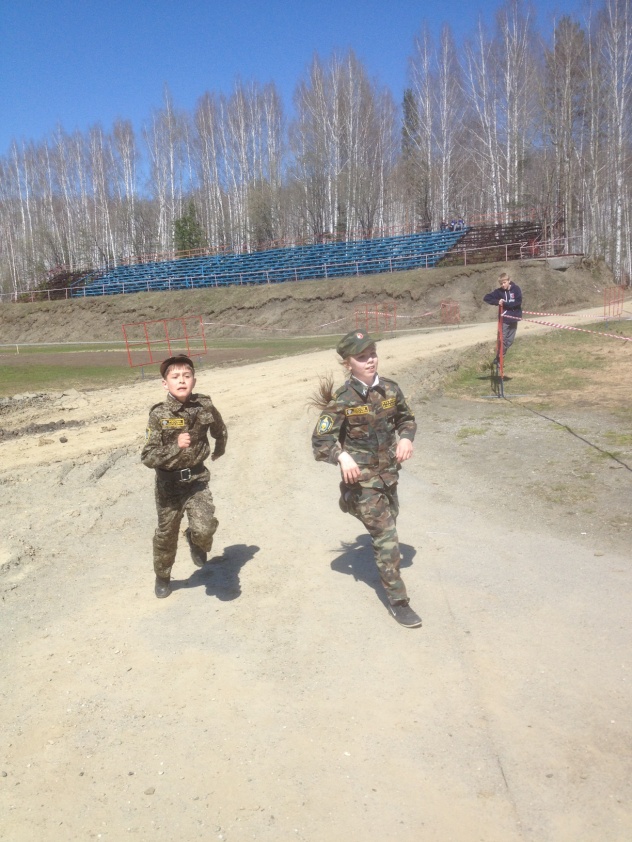 Краеведческое направление
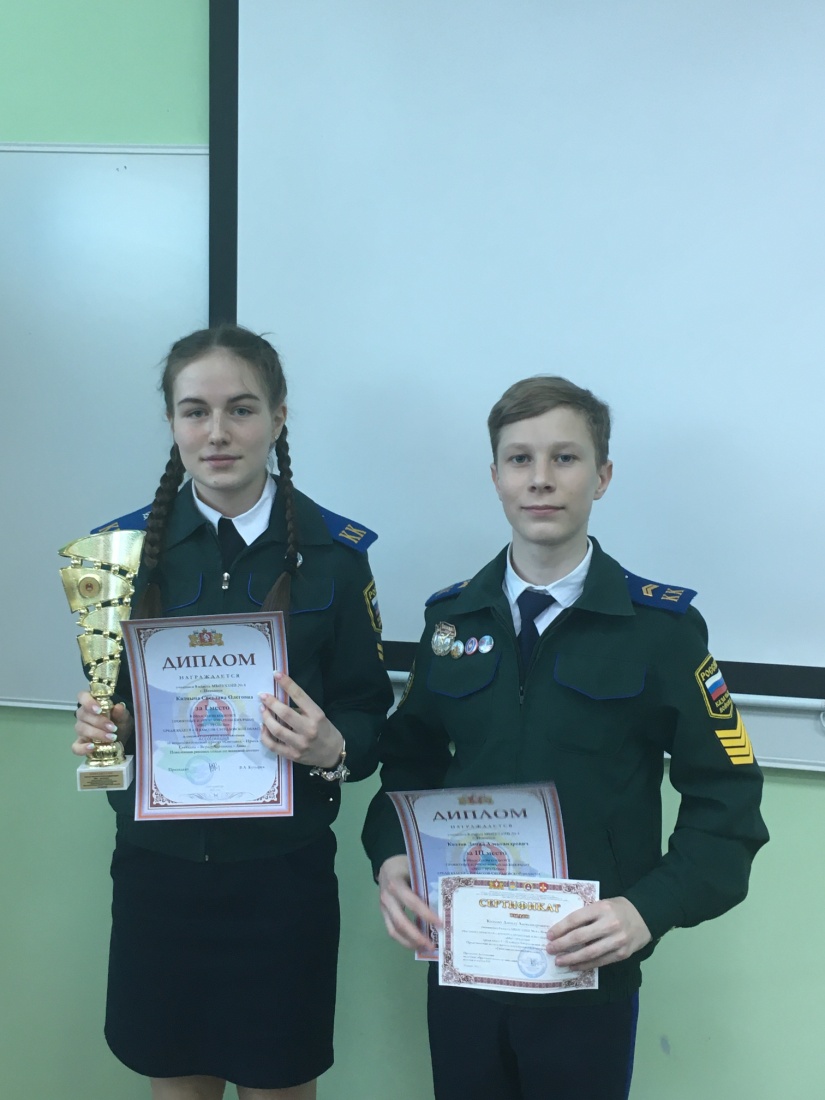 ДУХОВНОЕ ВОСПИТАНИЕ
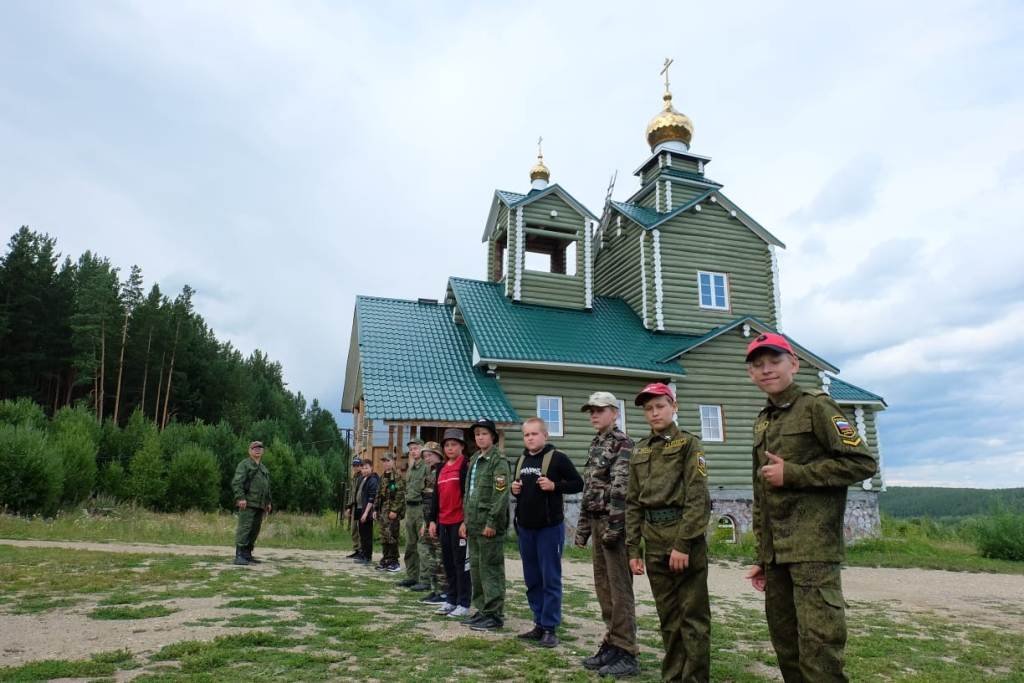 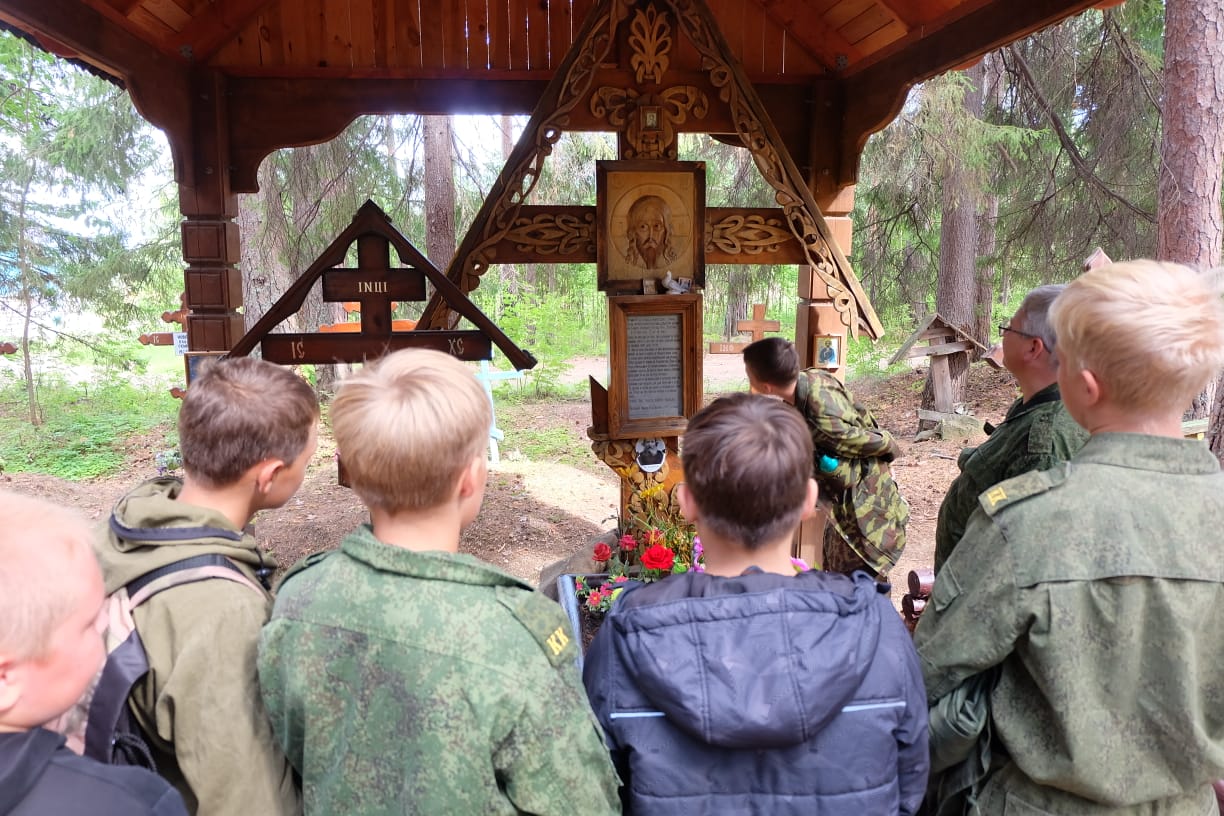 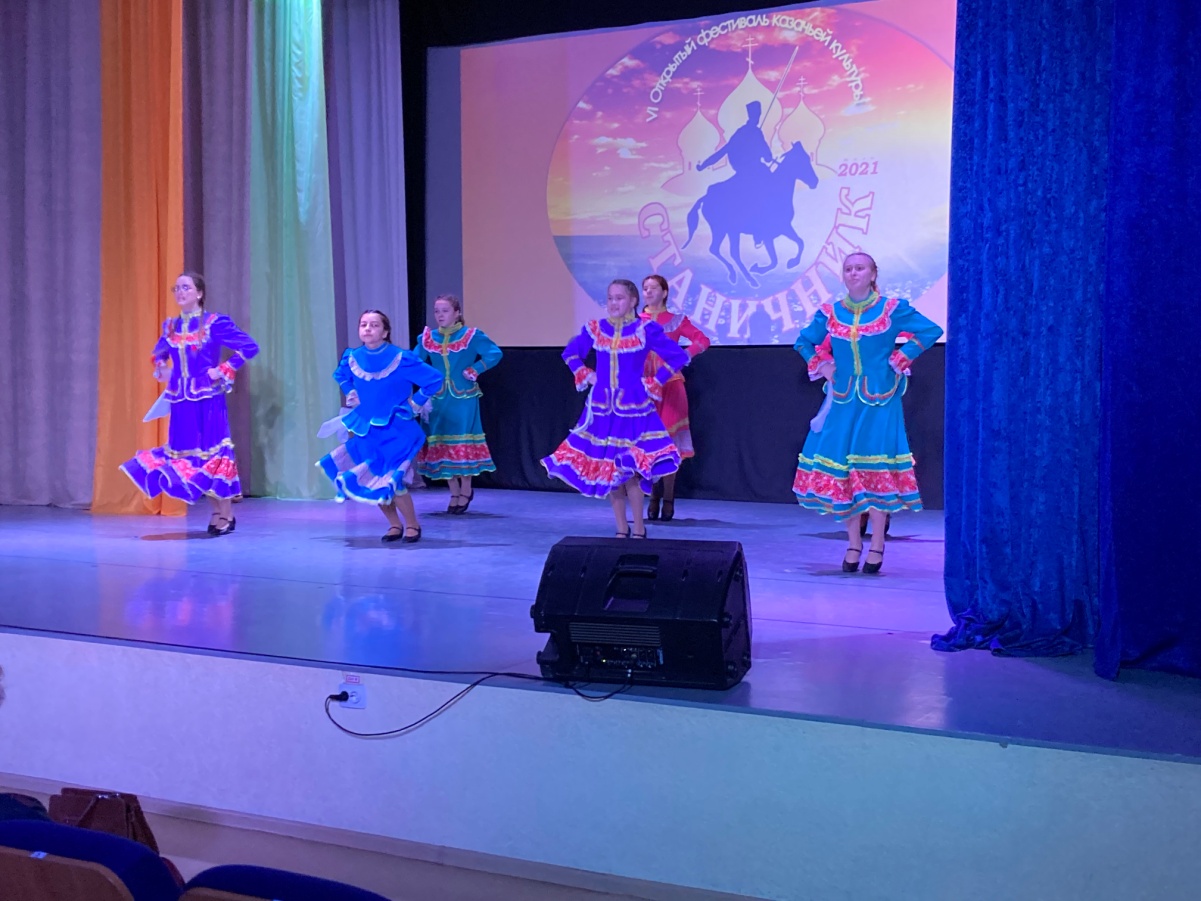 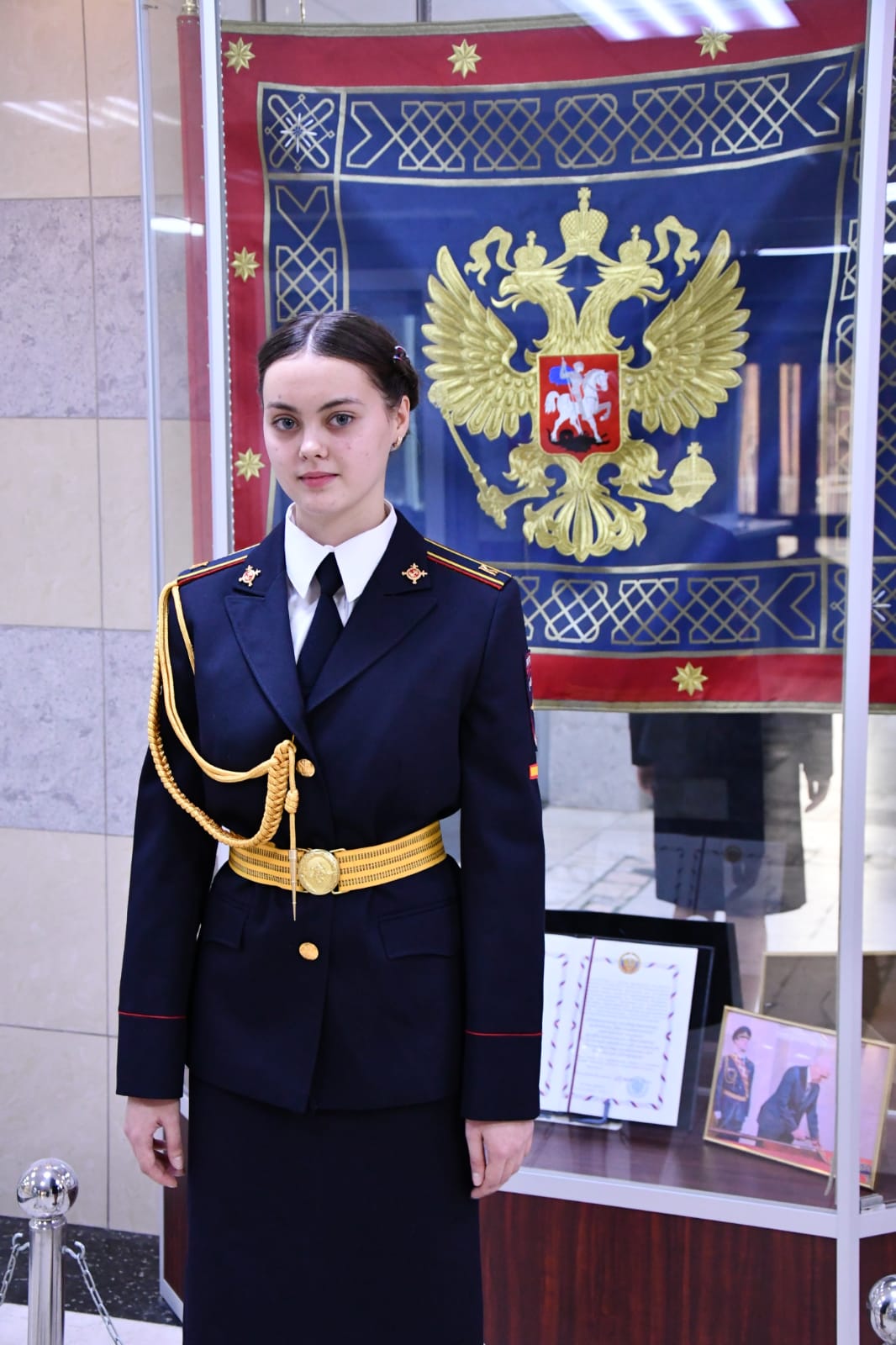 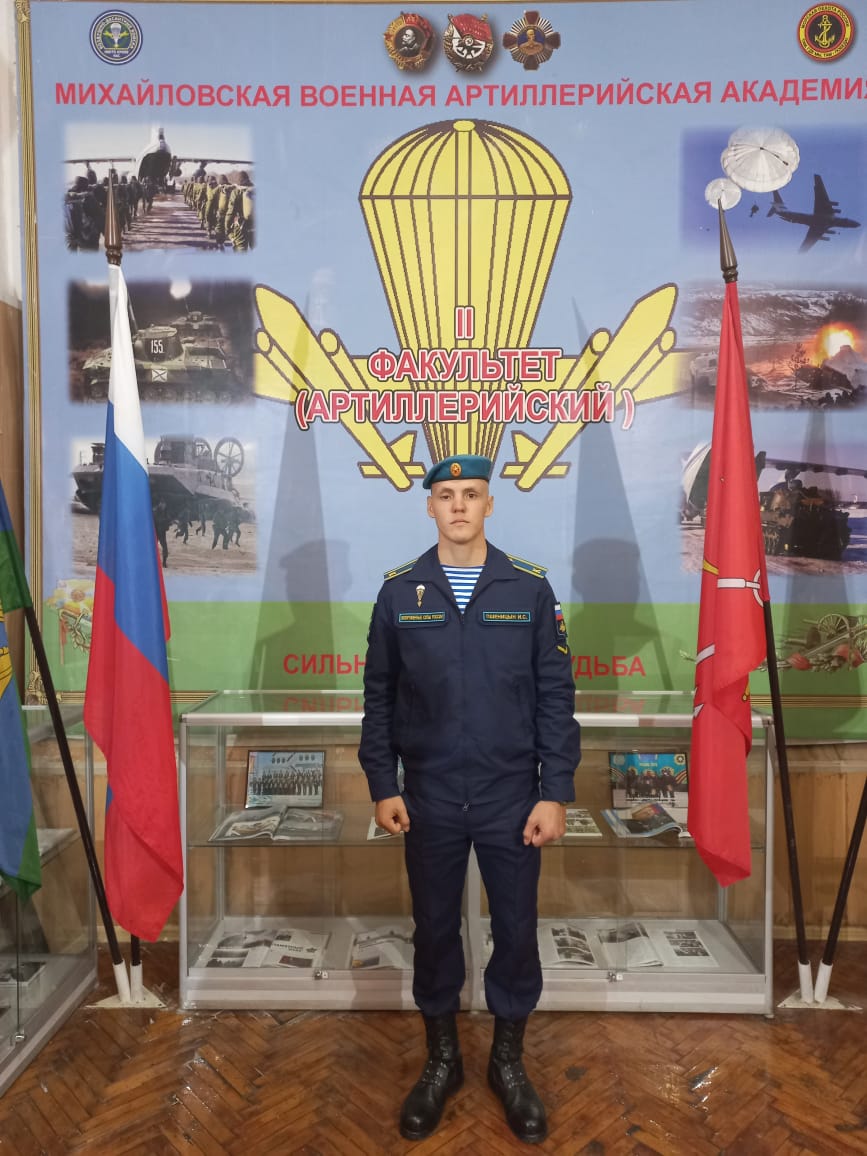 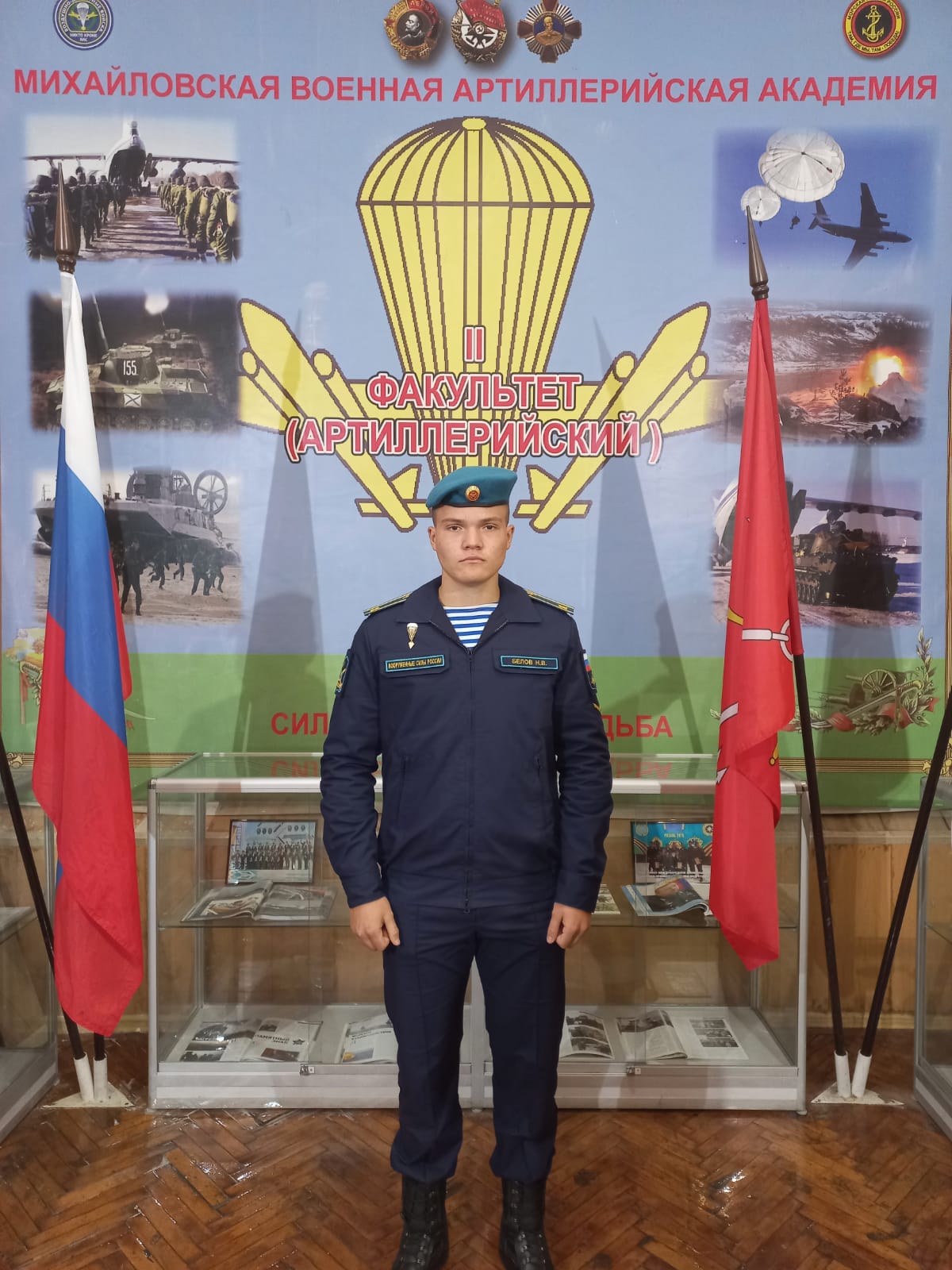